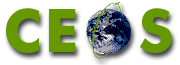 Review of Outcomes from CEOS Plenary
George Dyke / Brian Killough
27th-28th February 2014
ESA/ESRIN, Frascatti, Italy
Welcome!
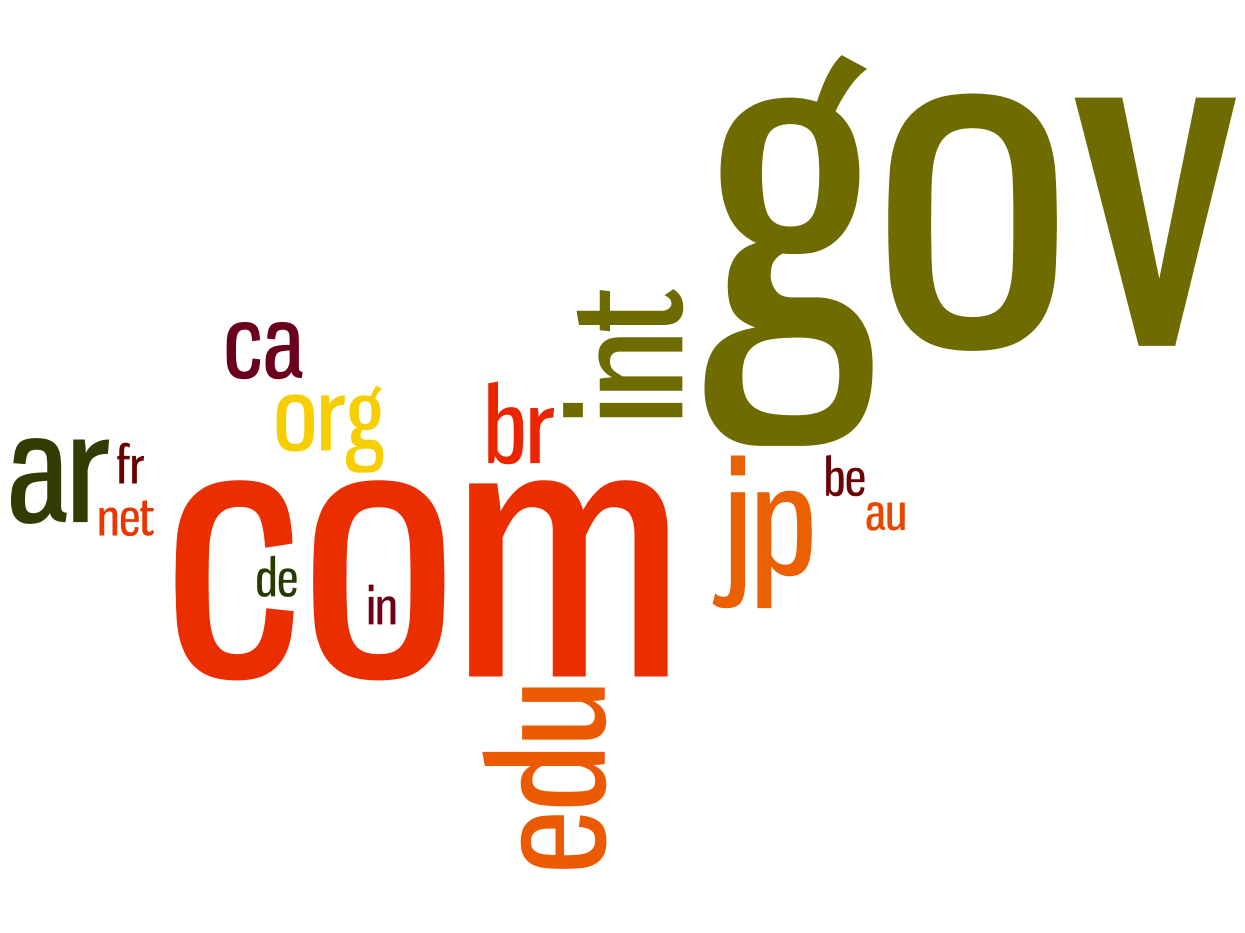 Overview of CEOS Phase 1 Strategy
CEOS Plenary endorsement of Strategy
Implementation actions
2
word cloud of our email domains
CEOS Phase 1 Strategy
Phased approach in response to the GEOGLAM IP
Scope of CEOS to addressed Phase 1 “foundation activities”
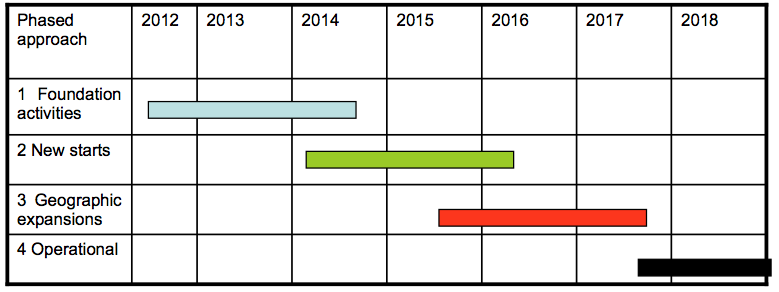 3
Strategy Highlights
Address the minimum space data provision necessary for GEOGLAM Phase 1 countries
As agency data policy allows, provide access to the resulting data archives for national agricultural forecast information systems
Responds to current GEOGLAM IP, but anticipates future phases and capacity
4
Approach
Crop Mask; Crop Type, Area, and Growing Calendar; Crop Condition; Crop Yield; Crop Biophysical Variables; Environmental Variables; Ag Practices / Cropping Systems
Primary
Primary Source, Optimally free and open
Secondary
Secondary Source to be evaluated as Primary
Potential
To be assessed
11 Requirements by Resolution


> 100m
10-100m
5-10m
<5m
5
Phase 1 Data Streams
Primary

> 100m
GCOM-W
MODIS

10-100m
Landsat
RADARSAT-2 (P1-3)
Sentinel-1

5-10m
RapidEye
Secondary

> 100m
Proba-V
S-NPP
SMOS
SPOT (VEG)

10-100m
ResourceSat-2
RISAT-1
TerraSAR-X

5-10m
SPOT (HRG)
Potential

> 100m
Sentinel-3 (P2-3)
SMAP

10-100m
ALOS-2
CBERS-3
Sentinel-2 (P2-3)

< 5m
Pleiades
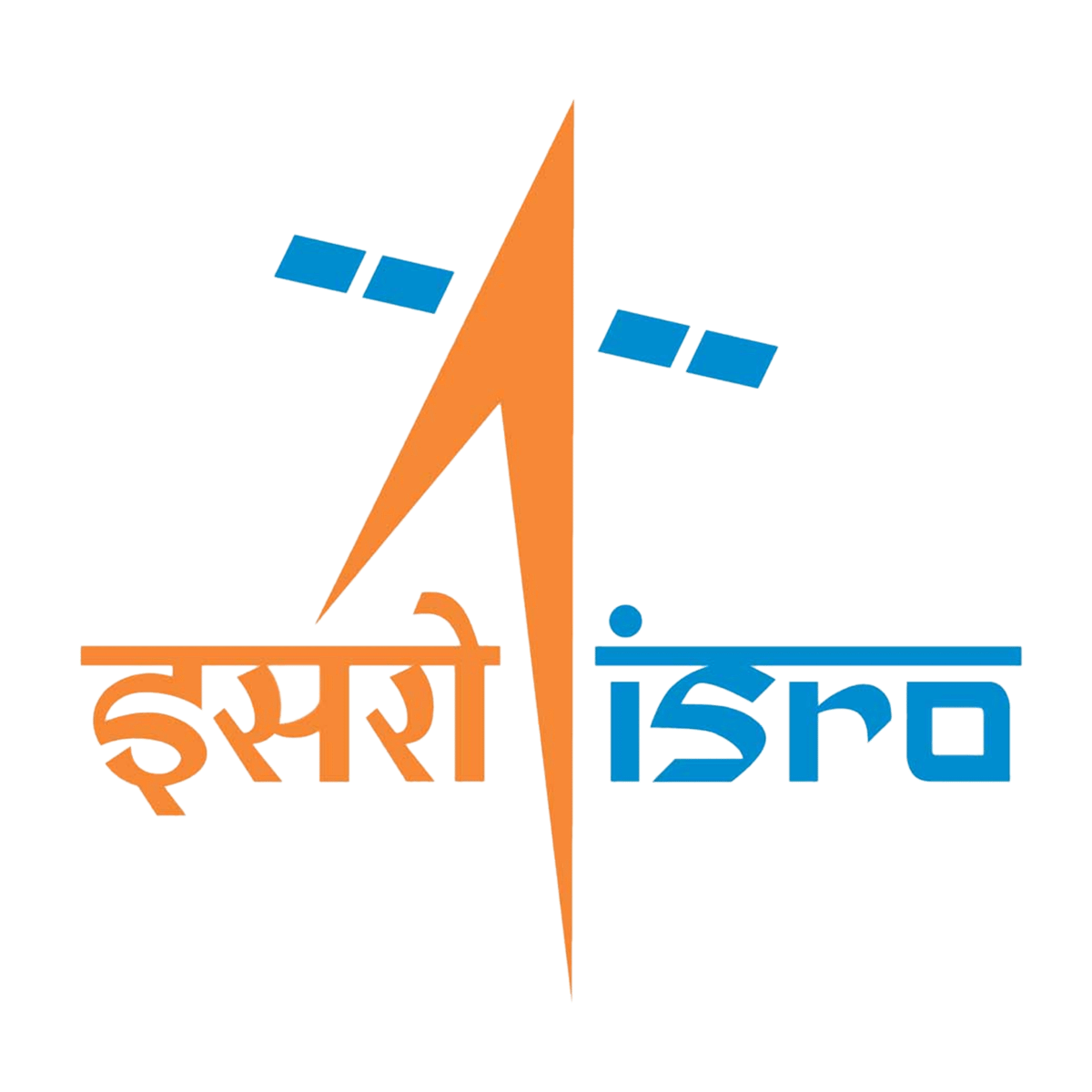 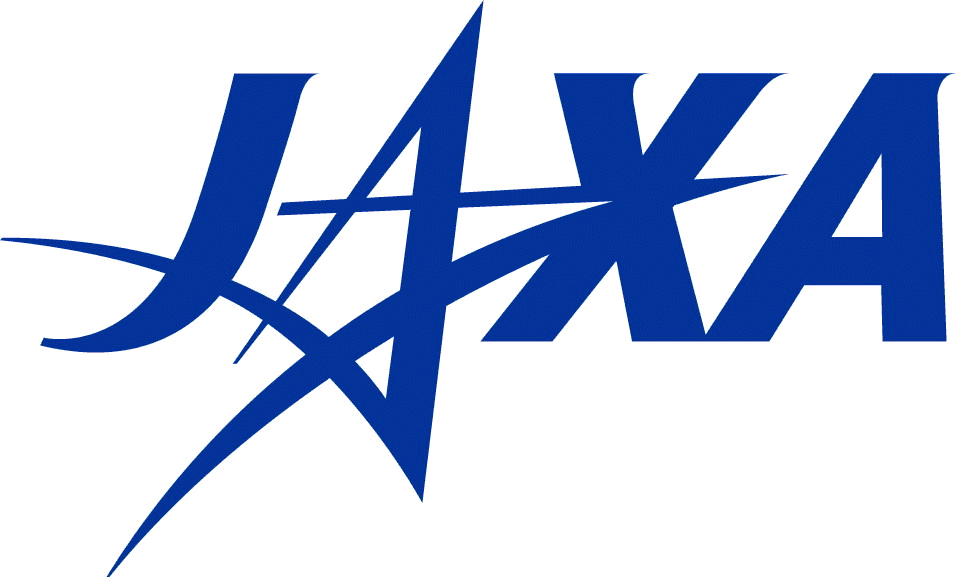 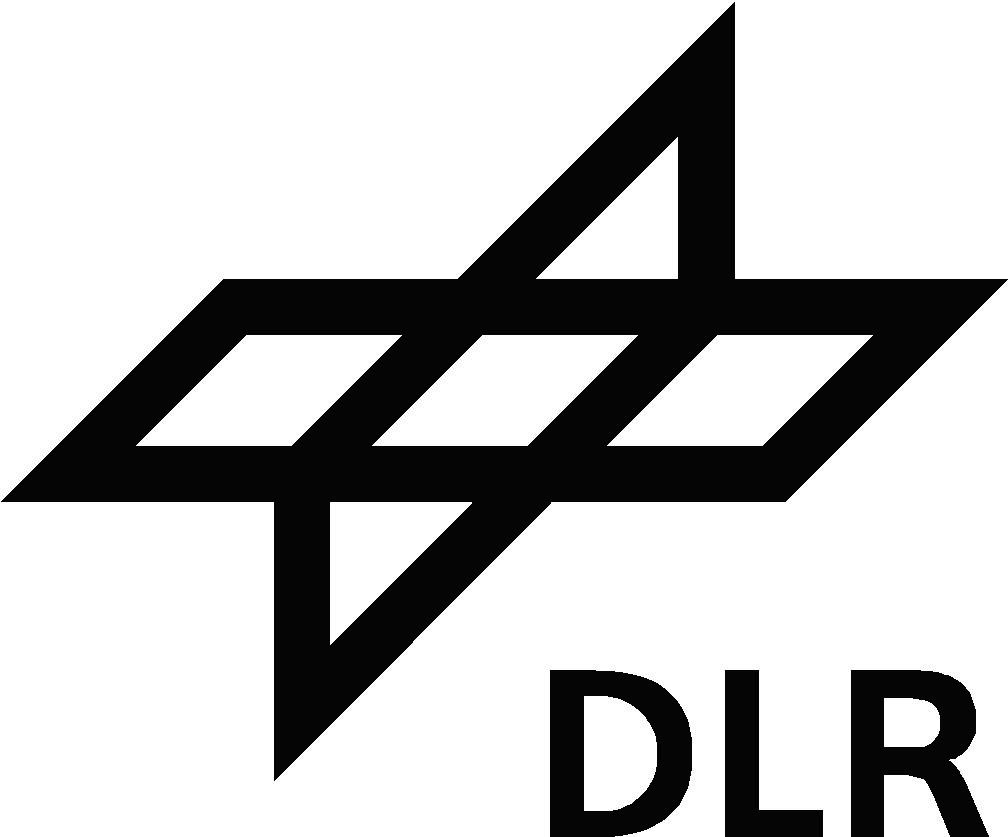 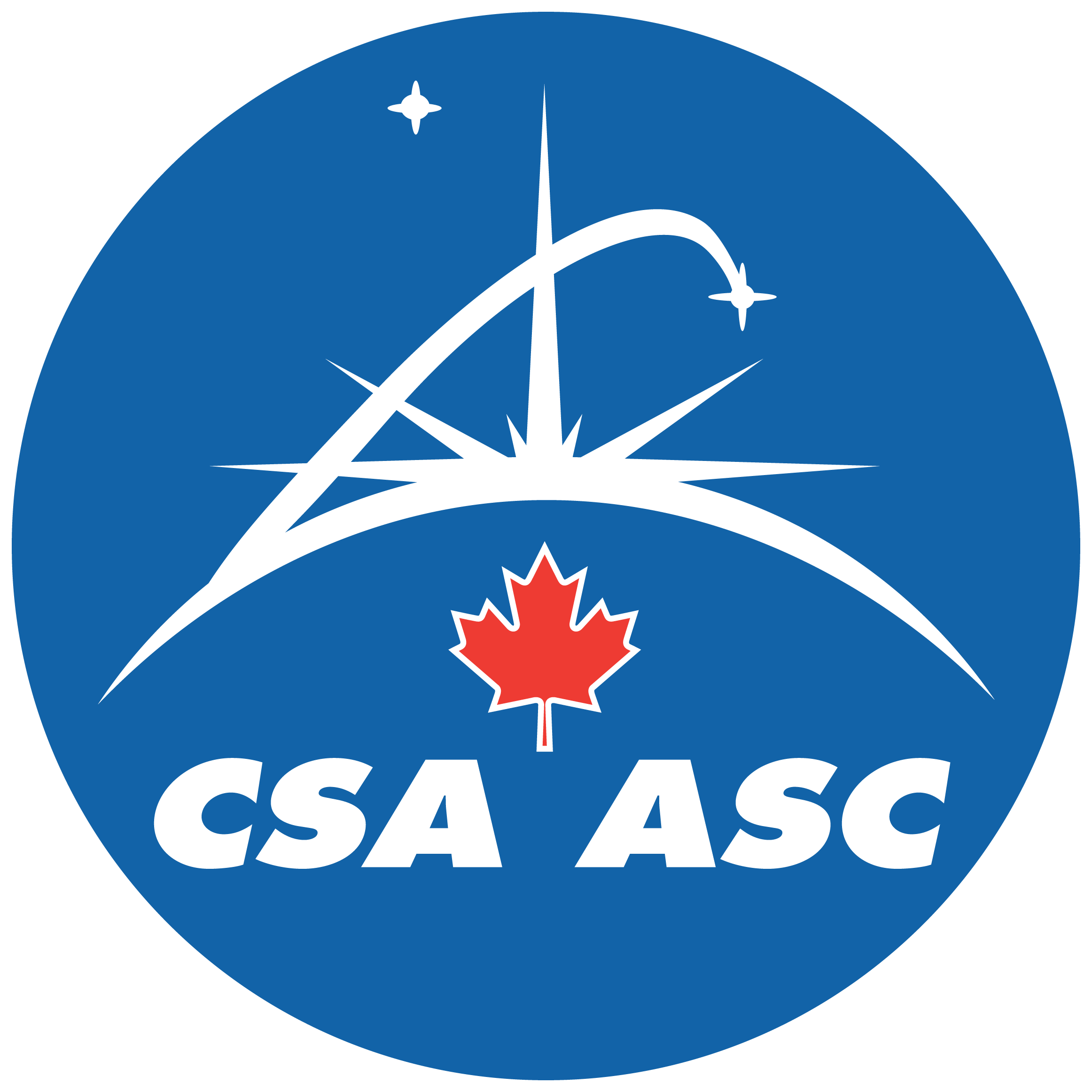 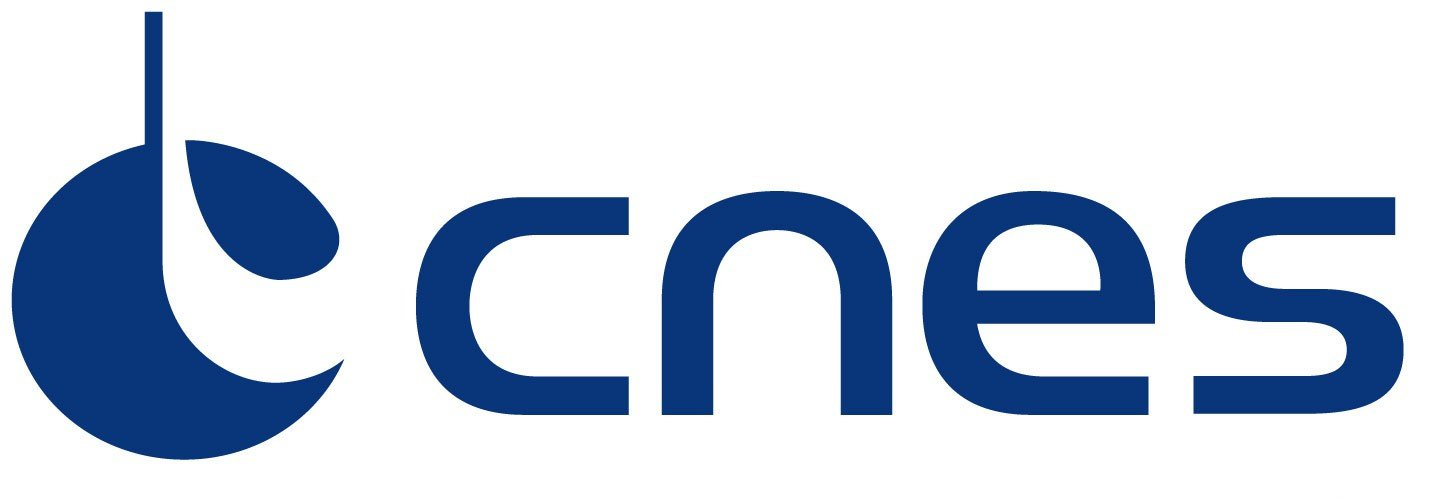 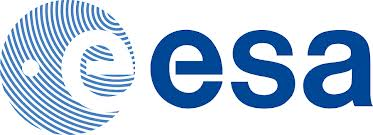 6
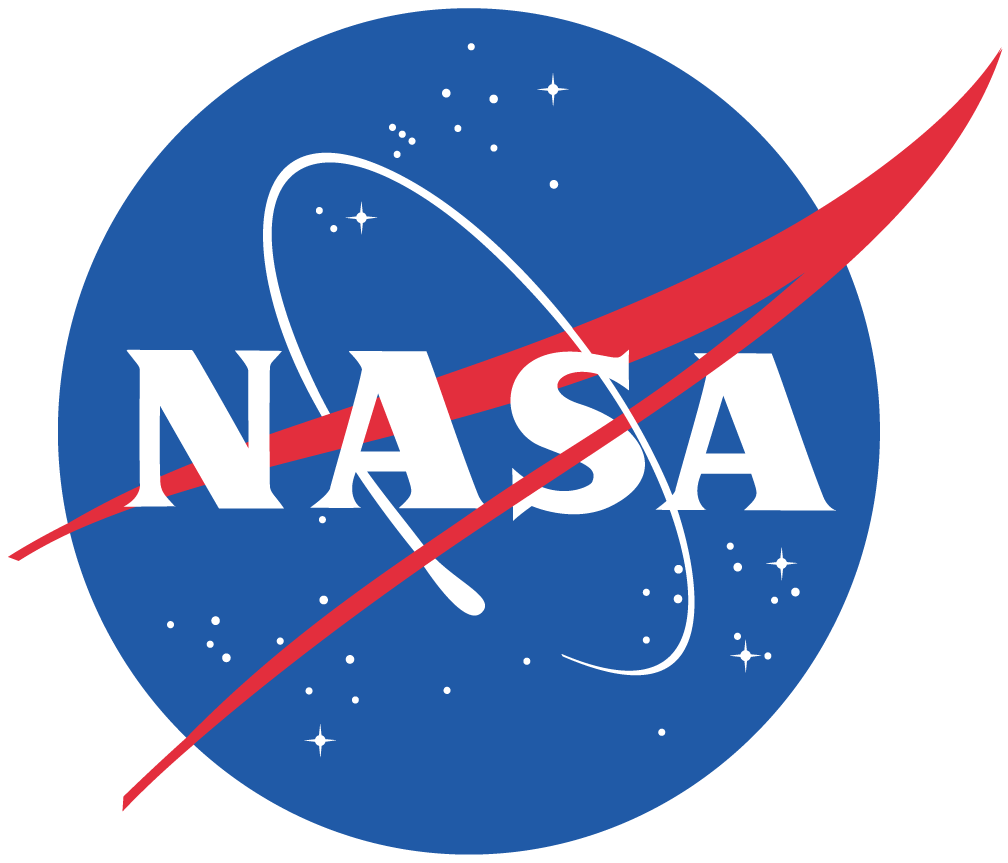 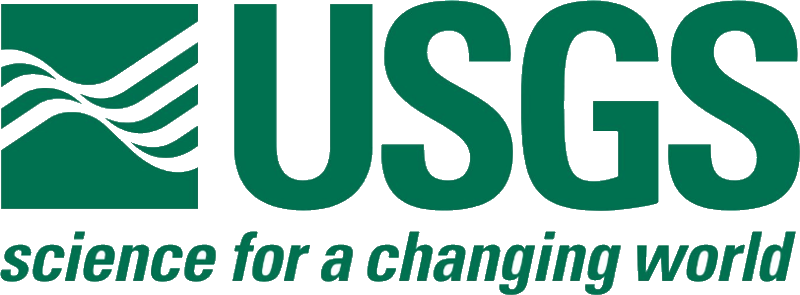 Plenary Outcomes and Actions
Ad hoc Working Group to coordinate implementation of the Strategy, and provide an update to SIT-29;
Provisionally target an update to the Strategy for the 28th CEOS Plenary updating  progress on Phase 1 implementation, and potentially proposing a Strategy to address GEOGLAM Phase 2; and
Confirming continuation of the CEOS ad hoc Working Group on GEOGLAM to continue to manage CEOS support and interactions with GEOGLAM.
7
Results Since Plenary (Nov.)
Coordination of data supply to Asia-RiCE
RADARSAT-2, ALOS archive, RISAT-1
Business as usual Landsat acquisitions
Combination of LS-7 and LS-8 providing good coverage (Gene to report)
Coordination of physical data distribution for 2013 coverage
Support to JECAM acquisitions
On going coordination of CEOS support to GEOGLAM
Optimisation of Phase 1 approach, looking ahead to Phase 2
8
Questions?
9